Click to delete before Printing plate!
Click to delete before Printing plate!
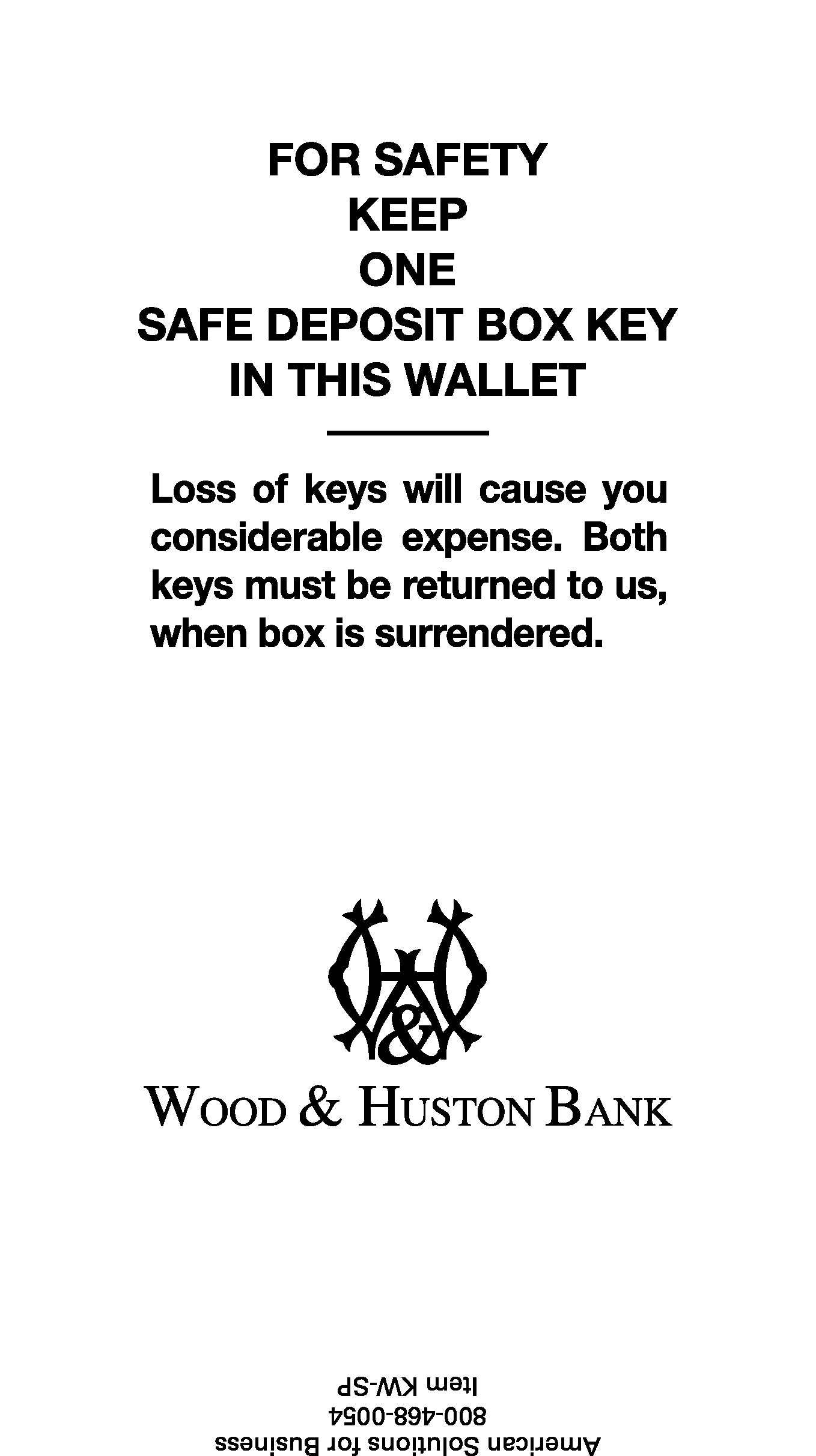 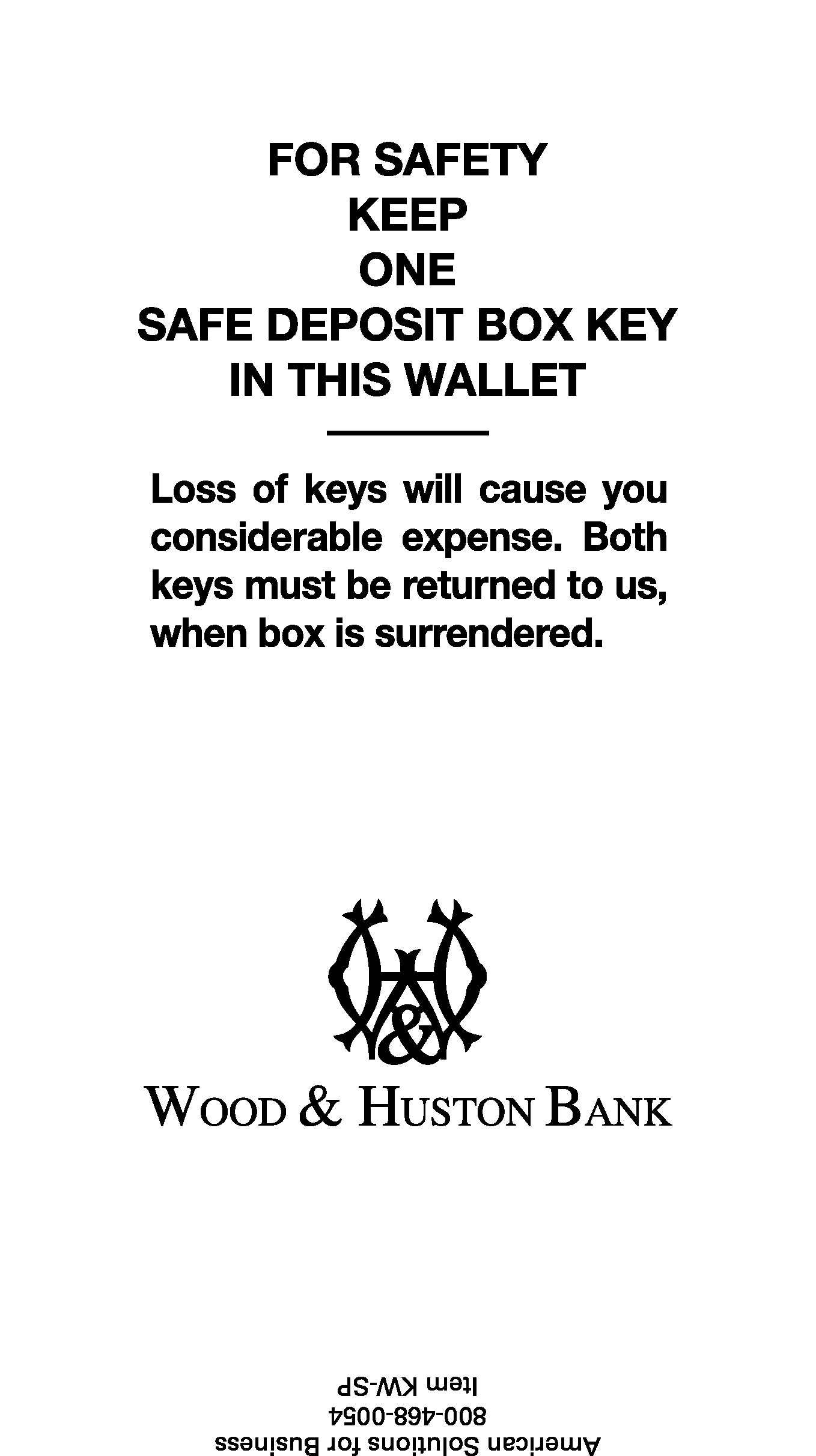 # 949
# 949